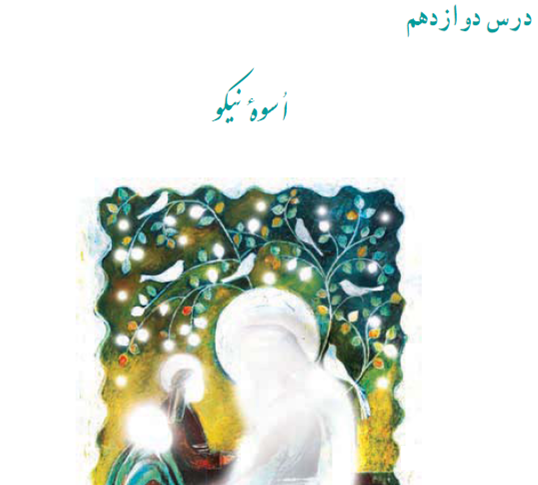 فارسی هفتم
مدرس : زهرا بردبار
دانش های زبانی و ادبی:
نکته ی اول
هر فعل برای ساخته شدن به دو فاکتور اصلی نیازمند است:
1 ـ بن فعل یا ریشه فعل
2 ـ شناسه
بن فعل : جزئی از فعل است که در هنگام صرف کردن فعل ثابت می ماند و مفهوم اصلی فعل را در بر دارد. مثل :
رفتم             رفتیم
 رفتی            رفتید
  رفت             رفتند
مصدر:به این کلمه ها دقت کنید : 
دیدن , شنیدن , خواندن , فهمیدن (مصدر)
مصدر : اسمی است که از آن بن فعل ساخته می شود و مفهوم اصلی فعل را بدون زمان و شخص مشخص می کند. علامت مصدر (ن) می باشد.
طریقه به دست آوردن بن فعل مضارع از مصدر :
برای ساخت بن فعل مضارع از مصدر ابتدا آن را به صورت فعـل امـر در می آوریم و سپس از ابتدای آن حرف «ب» را حذف می کنیم.
شنو
بشنو
مثل : شنیدن
ببین
بین
دیدن
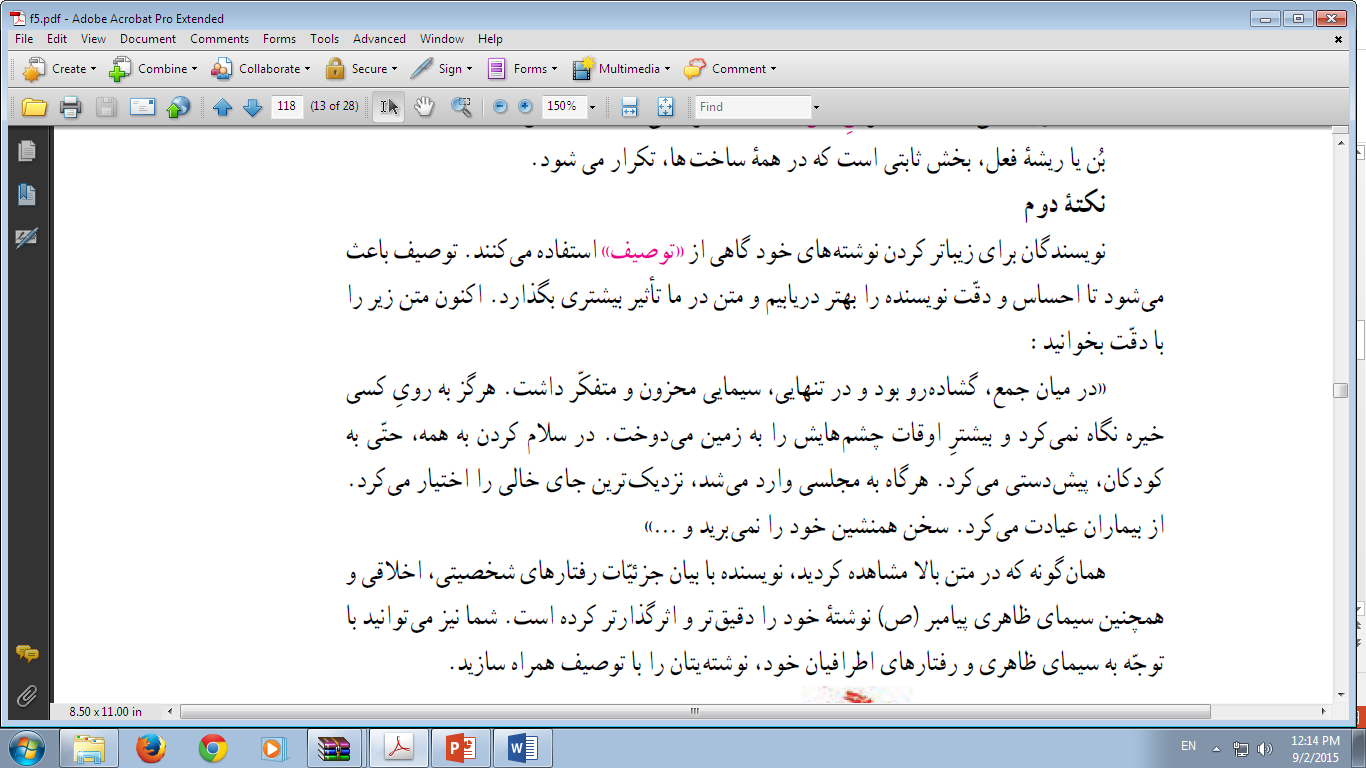 اسوه ی نیکو
پیامبر گرامی اسلام، محمد بن عبدالله (ص)، در آداب و رفتار و اخلاق، اسوه ی عالمیان است. آن چنان که خداوند مهربان در قرآن کریم می فرماید: (به درستی که رسول خدا برای شما، اسوه و نمونه ی نیکویی است).(سوره احزاب /آیه ی 21)
ترکیب وصفی
الگو،نمونه
الگو
مردم
جمع خلق
بدل
جمع ادب
تضمین
در این درس با برخی از ویژگی های اخلاقی و رفتاری آن بزرگوار آشنا می شویم:
رسول اکرم، صلی الله علیه و آله و سلم، با فرزندان خود به مهر و عطوفت رفتار می کرد و 
می فرمود: (فرزندان ما پاره ی جگر ما هستند). گاه، وقتی به سجده می رفت، حسن (ع) و حسین (ع) برگردن و پشتش می نشستند و او چندان در سجده می ماند تا آنان پایین بیایند وگاهی
مترادف
بدل
تضمین
به آرامی آنان را پایین می آورد و از سجده برمی خاست و هر دو را در بر می گرفت و بر صورتشان بوسه می زد. رسول اکرم صلی الله و علیه و آله، با خدمتکارانش نیز رأفت و عطوفت داشت.انس بن مالک می گفت: (درمدت ده سال که شبانه روز درخدمت و در خانه اش بودم، یک بار تند خویی و سخن درشت از او ندیدم و نشنیدم).
آغوش
بلند می شد
عواطف ،عاطفه
مترادف= مهربانی
ضمیر سوم شخص مفرد در نقش  مضاف الیه
بد اخلاقی
زشت و ناسزا
ترکیب وصفی مغلوب
اندوهگین
در میان جمع، گشاده رو بود و تنهایی، سیمایی محزون و متفکر داشت. هرگز به روی کسی خیره نگاه نمی کرد و بیشتر اوقات، چشم هایش را به زمین می دوخت. در سلام کردن به همه، حتی به کودکان، پیش دستی می کرد. هرگاه به مجلسی وارد می شد، نزدیک ترین جای خالی را اختیار می کرد. از بیماران عیادت می کرد. سخ همنشین خود را نمی برید.
چهره
خندان
هم خانواده فکر ،افکار
جمع وقف
صفت عالی
جلوتر بودن
اختیار می کرد
ملاقات کردن
قطع نمی کرد
جایگاه
طلب کردن
مقابل
لازم
بیش از حد لزوم، سخن نمی گفت و اجازه نمی داد کسی جز در مقام داد خواهی، در حضور او از دیگری بد بگوید و یا به کسی دشنام دهد.
هیچ گاه زبانش را به دشنام نمی آلود. بدرفتاری با شخص خود را می بخشید ولی درباره ی کسانی که به حریم قانون، تجاوز می کردند، گذشت و مدارا نداشت.
در زندگی از تجمل دوری می جست. در کارهای منزل به خانواده اش کمک می نمود و چون بانگ اذان را می شنید، به نماز می رفت.
اندازه
فحش و ناسزا
آلوده نمی کرد
دراز دستی کردن
مترادف / بخشش
محدوده
زیبایی ظاهری ،هم خانواده جمیل
بدل
مدح و ثنای کسی را گفتن
سعدی، شاعر و نویسنده ی توانای زبان و ادب فارسی، در ستایش پیامبر بزرگوار اسلام، سروده ای دارد که چند بیت آن را می خوانیم:
ماه فرو ماند از جمال محمد (ص)            سرو نباشد به اعتدال محمد
 آدم و نوح وخلیل و موسی و عیسی           آمده مجموع در ظلال محمد
سعدی،/ اگر عاشقی کنی/ و جوانی/               عشق محمد بس است /و آل محمد
اندام
تعجب می کند
نماد زیبایی
تناسب اندام
زیبایی
جمع ظل : سایه  /حضرت محمد کامل کننده ادیان دیگر است
لقب حضرت ابراهیم
مراعات نظیر
تخلص شعری
بس است
کنی
3جمله
2جمله
5جمله
4جمله
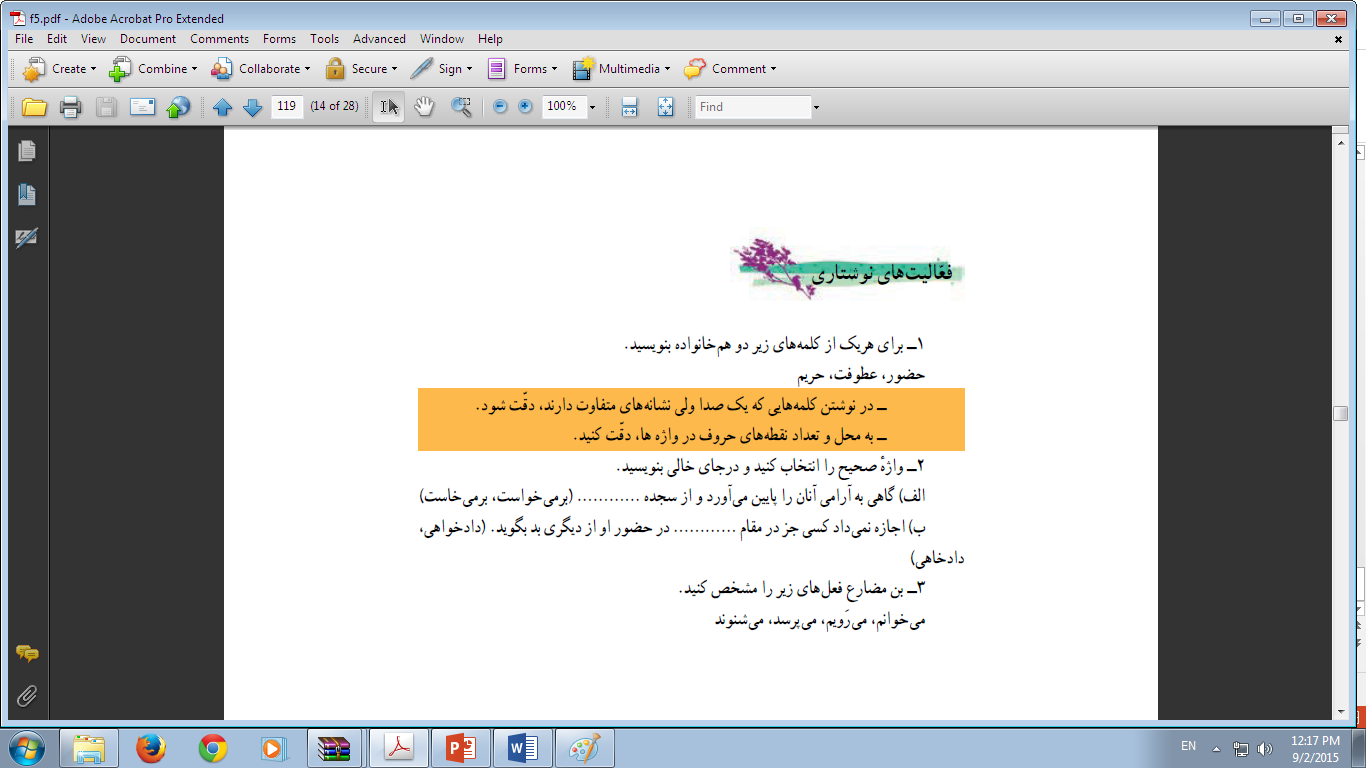 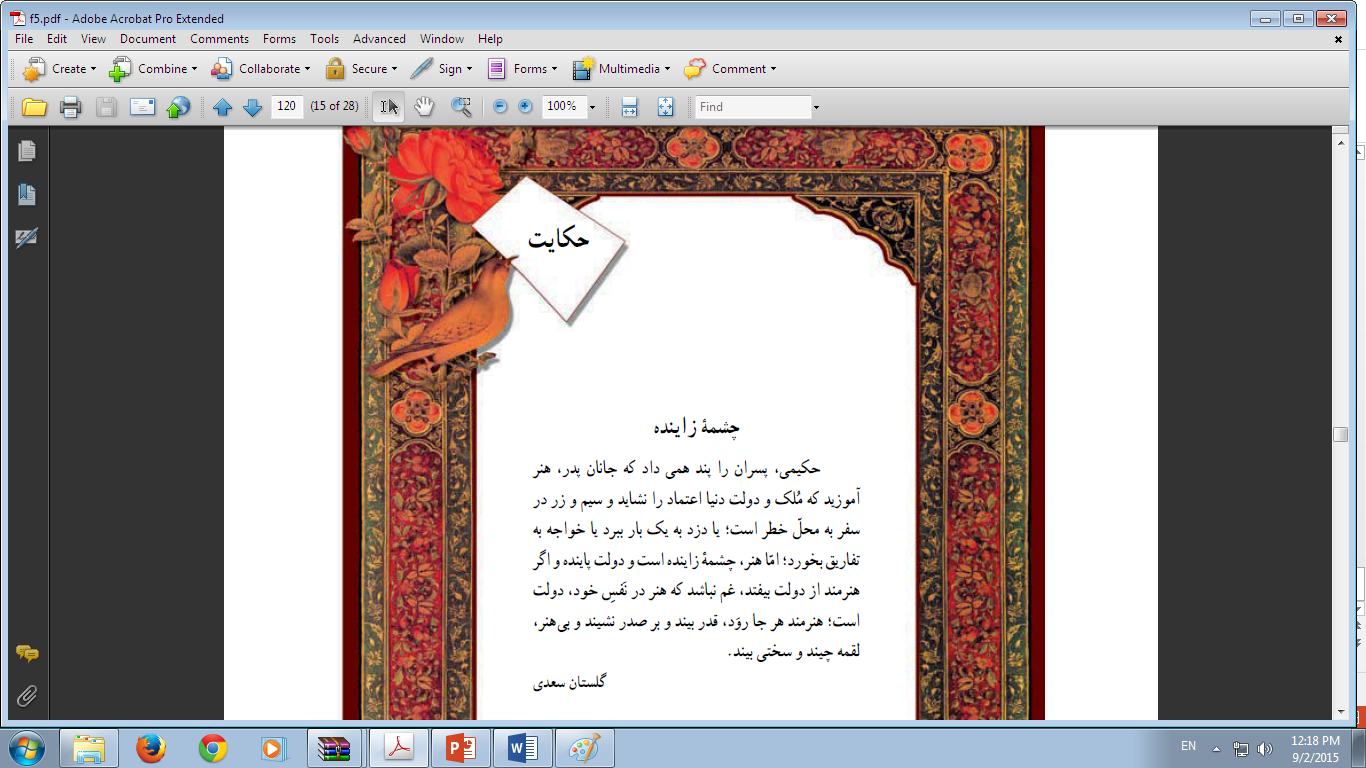 چشمه ی زاینده :
نوع نثر: مسجّع
چشمه ی زاینده:ترکیب وصفی/حکیمی:دانشمندی/پسران را:به پسران/پند:نصیحت/مُلک ودولت:فرمانروایی/ اعتماد را نشاید:شایسته ی اعتماد کردن نیست/سیم:نقره/زر:طلا/به محل خطر است:در معرض خطر قرار دارد/ به یک بار:یک دفعه/:خواجه :آقا/تفاریق:کم کم، هم خانواده ی تقریق/ زاینده:ایجاد کننده،پدید آورنده/پاینده:جاوید ، همیشگی/از دولت بیافتد:از فرمانروایی بر کنار شود/به نفس خود:به ذات خود/قدر:ارزش/صدر:بالاترین نقطه/  لقمه چیند : کنایه از گدایی کردن
پایان